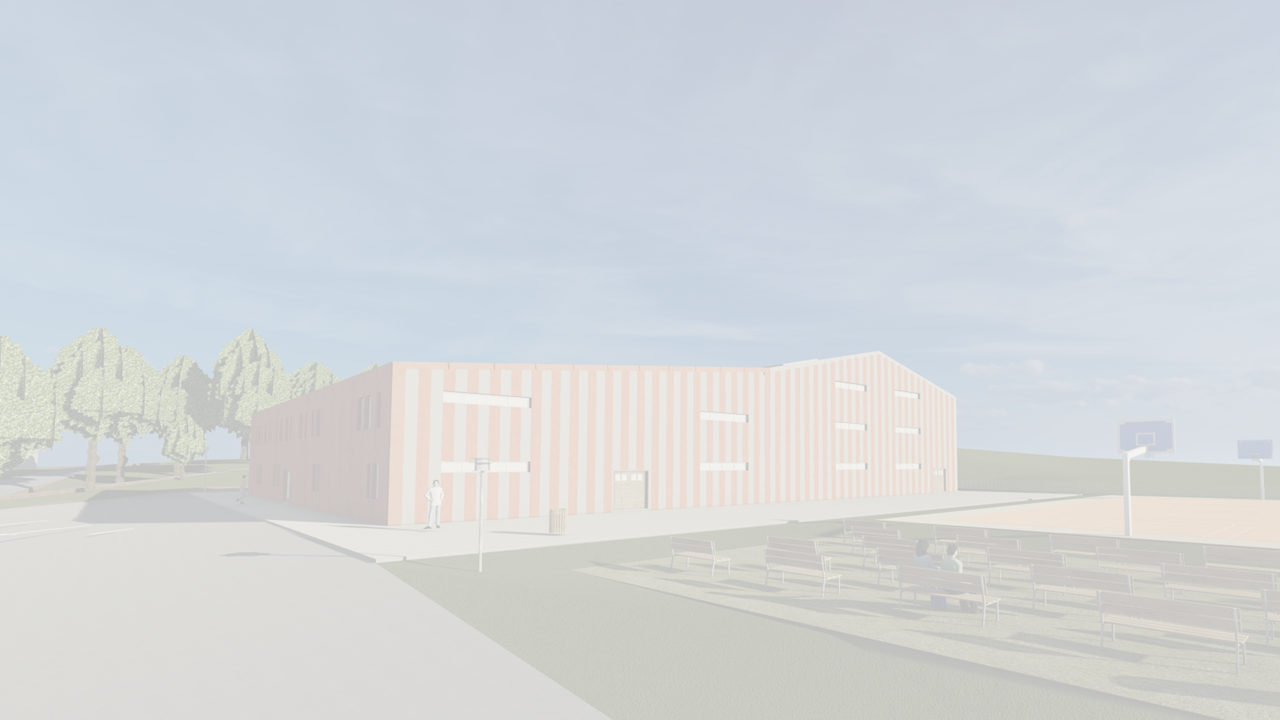 Vysoká škola technická a ekonomická v Českých Budějovicích
Ústav technicko – technologický, Katedra stavebnictví
Bakalářská práceSportovní hala – variantní úprava studie návrhu (areál haly i vlastní objekt) s vyhodnocením
Autor: 		Kateřina Nohovcová
Vedoucí:	Ing. Lucie Krobová
Oponent: 	Ing. Tomáš Miller
Odevzdání: 	duben 2023
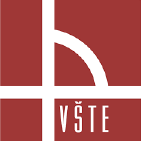 OBSAH
Ateliéry
Lokalita
Situace a vizualizace
Dispozice 1.NP a 2.NP a řez
Bakalářská práce
1. a 2. výzkumná otázka
Závěr
Otázky vedoucího práce a oponenta
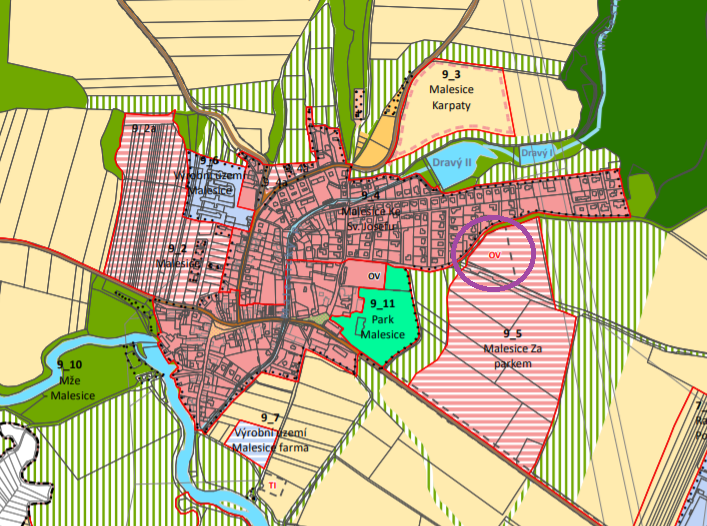 LOKALITA
Plzeňský kraj
Plzeň – městský obvod Malesice
Pozemek částečně určen pro stavbu pro sport
Územní studie Plzeň – Malesice (Za parkem)
PLOCHY ZASTAVITELNÉ
Výřez z ÚP
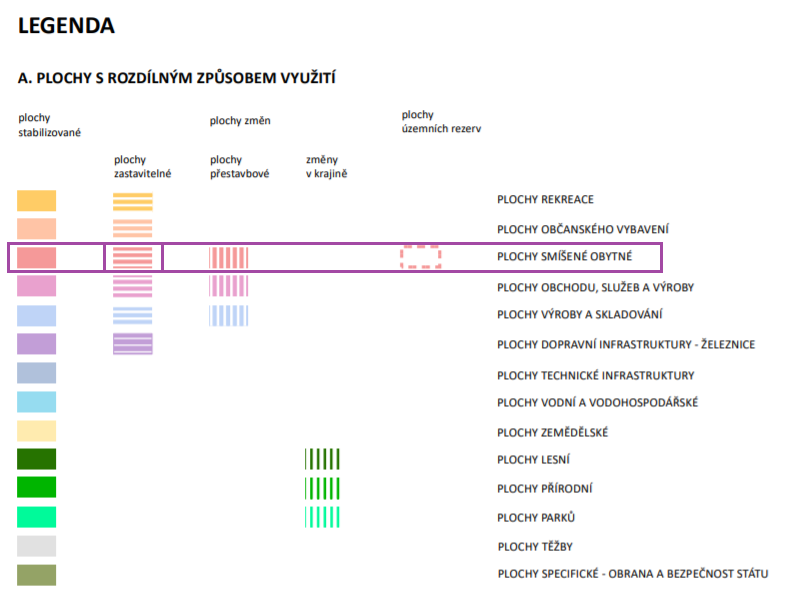 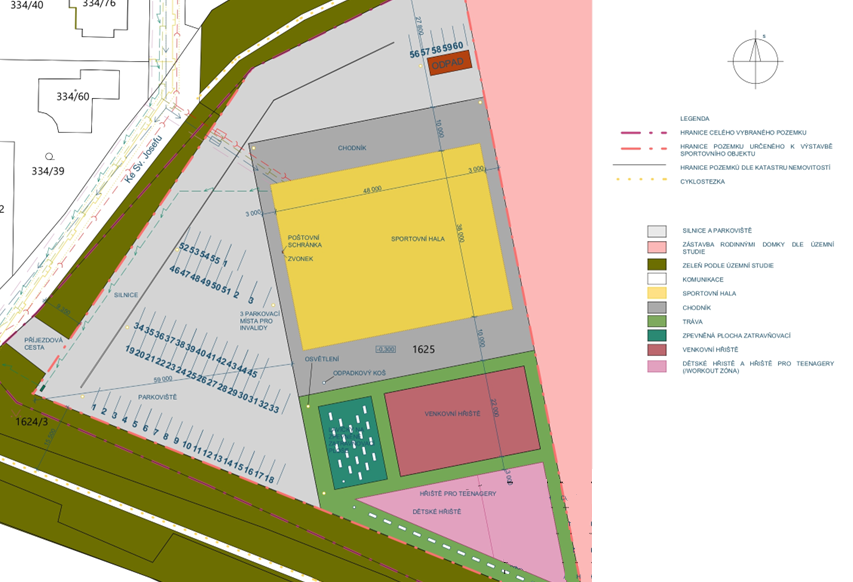 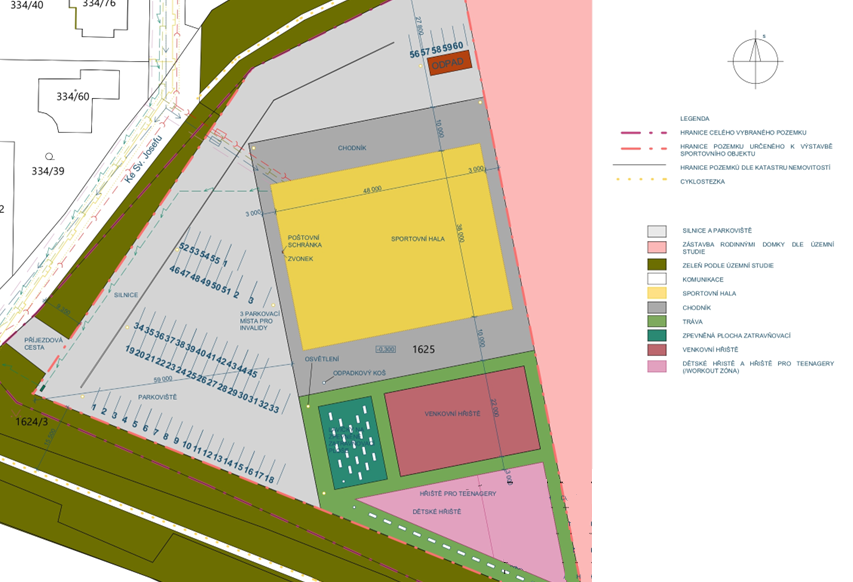 ARCHITEKTONICKÁ SITUACE
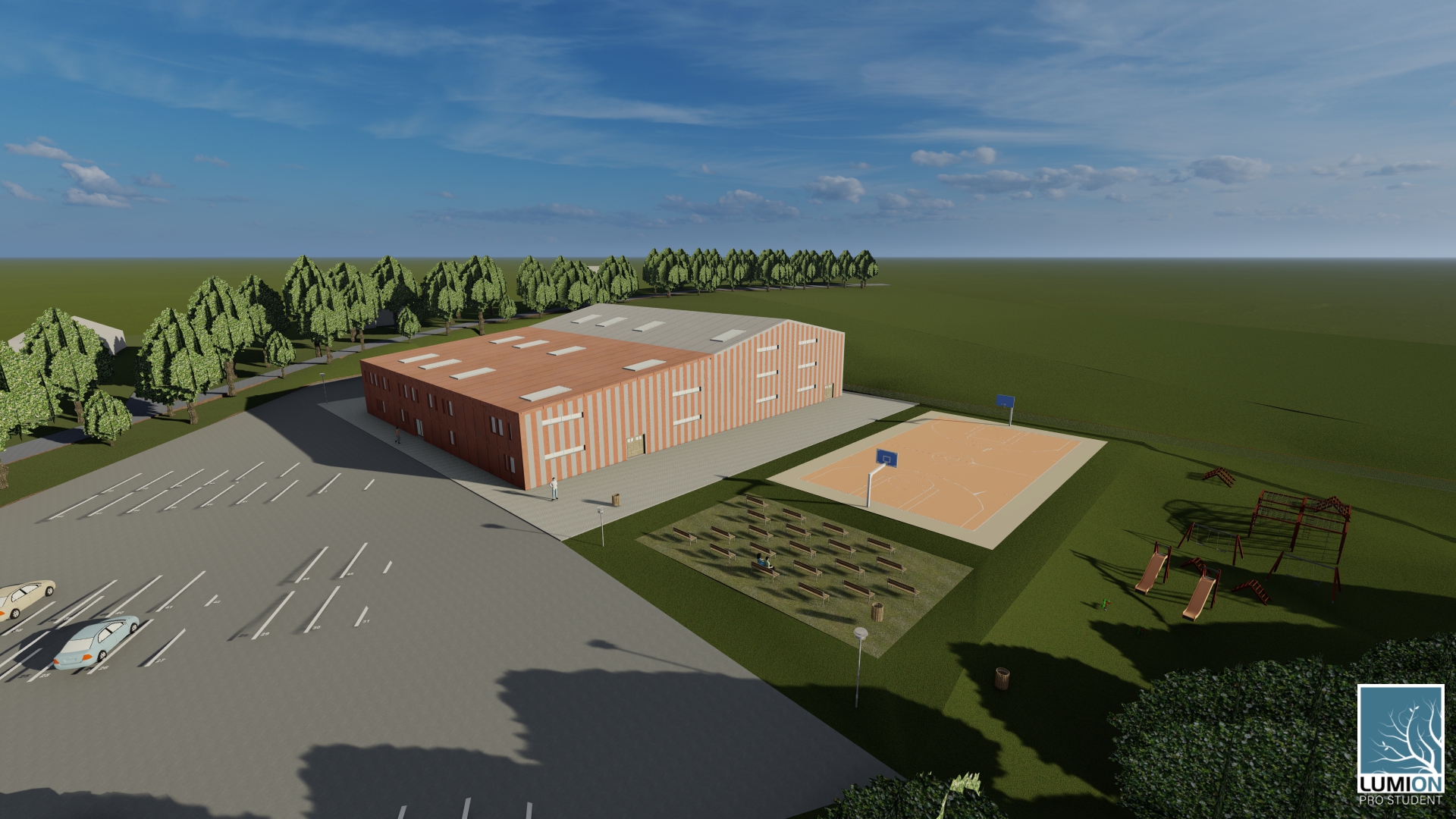 Vizualizace
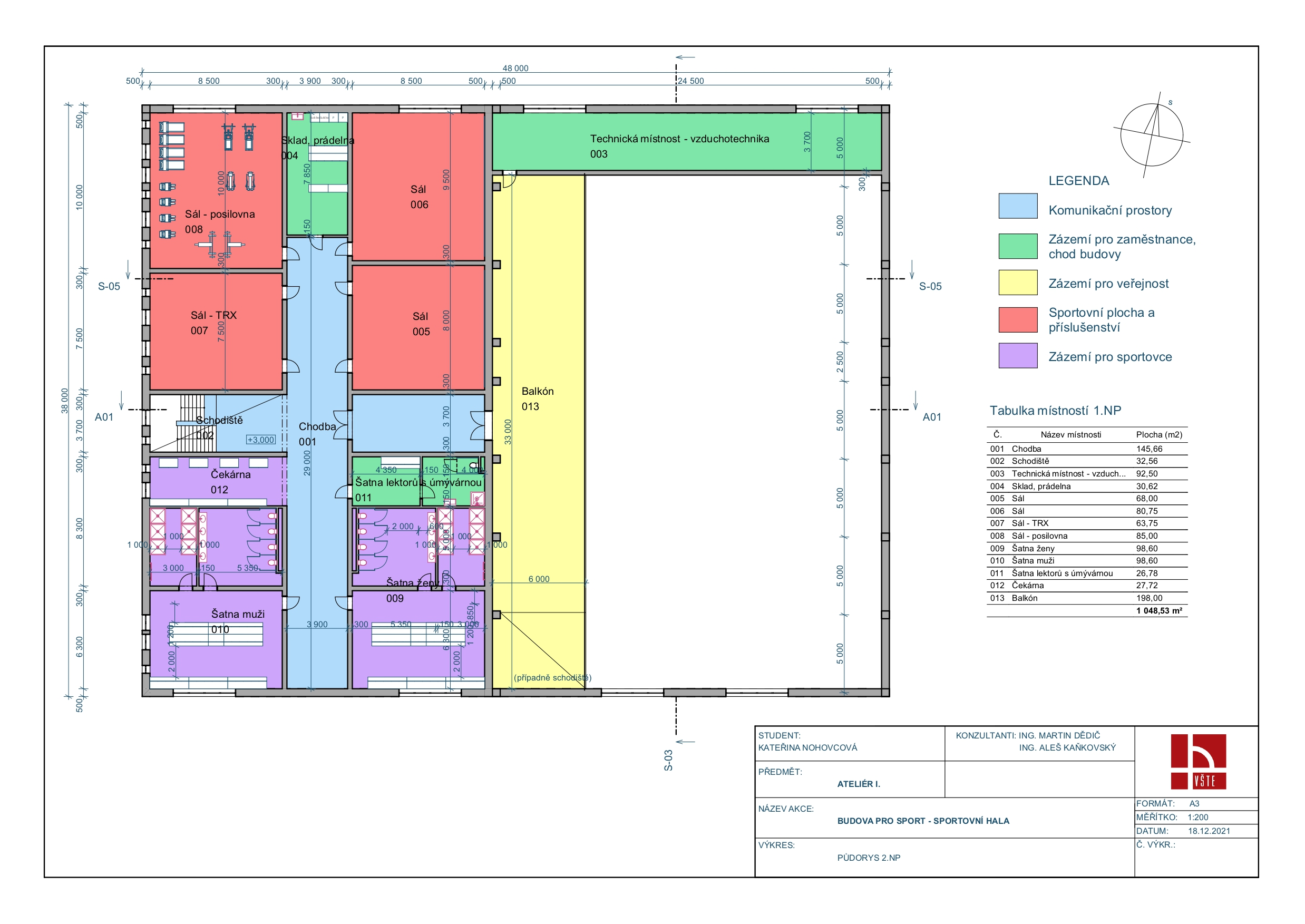 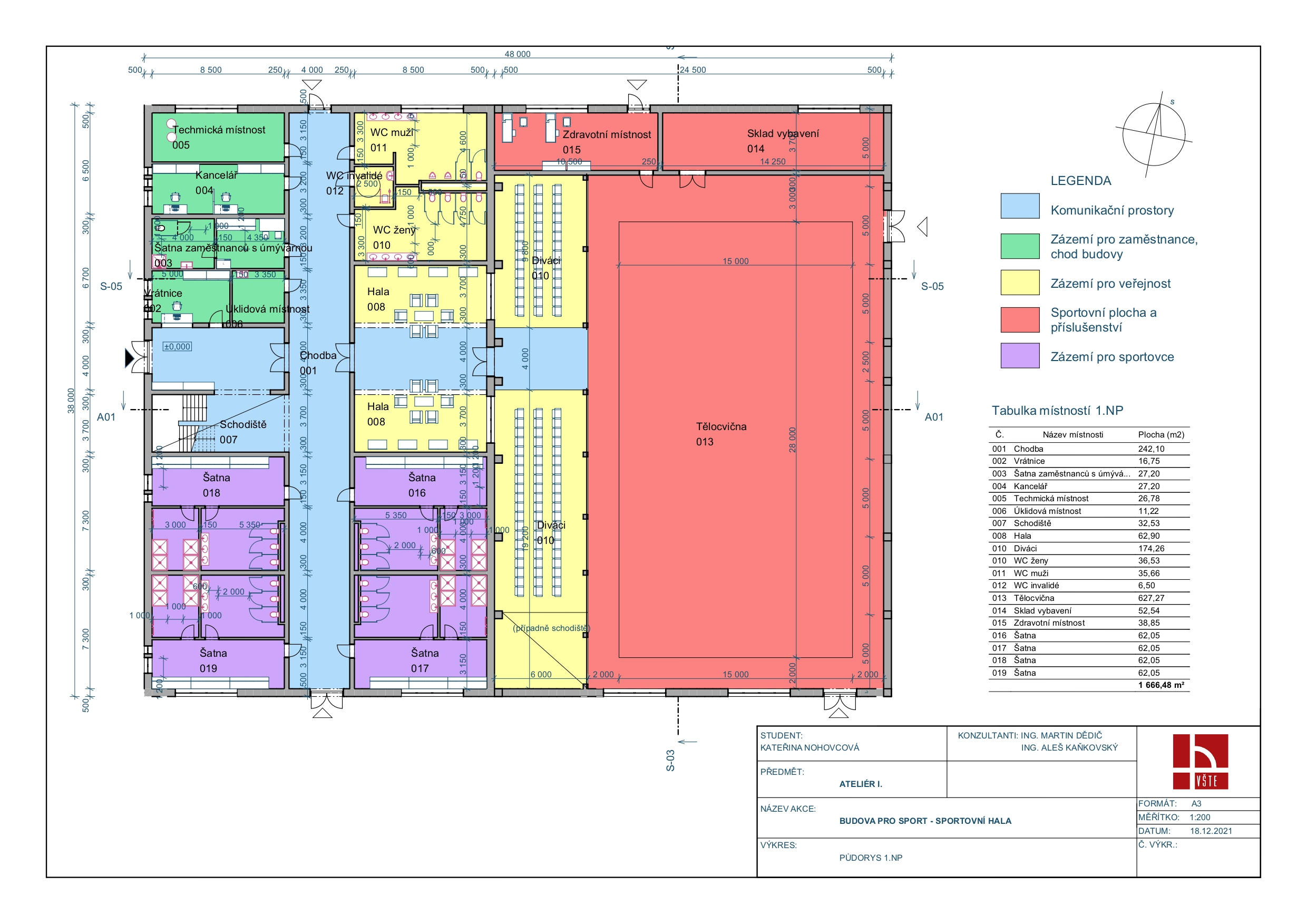 DISPOZICE – 1.NP a 2.NP
1.NP
2.NP
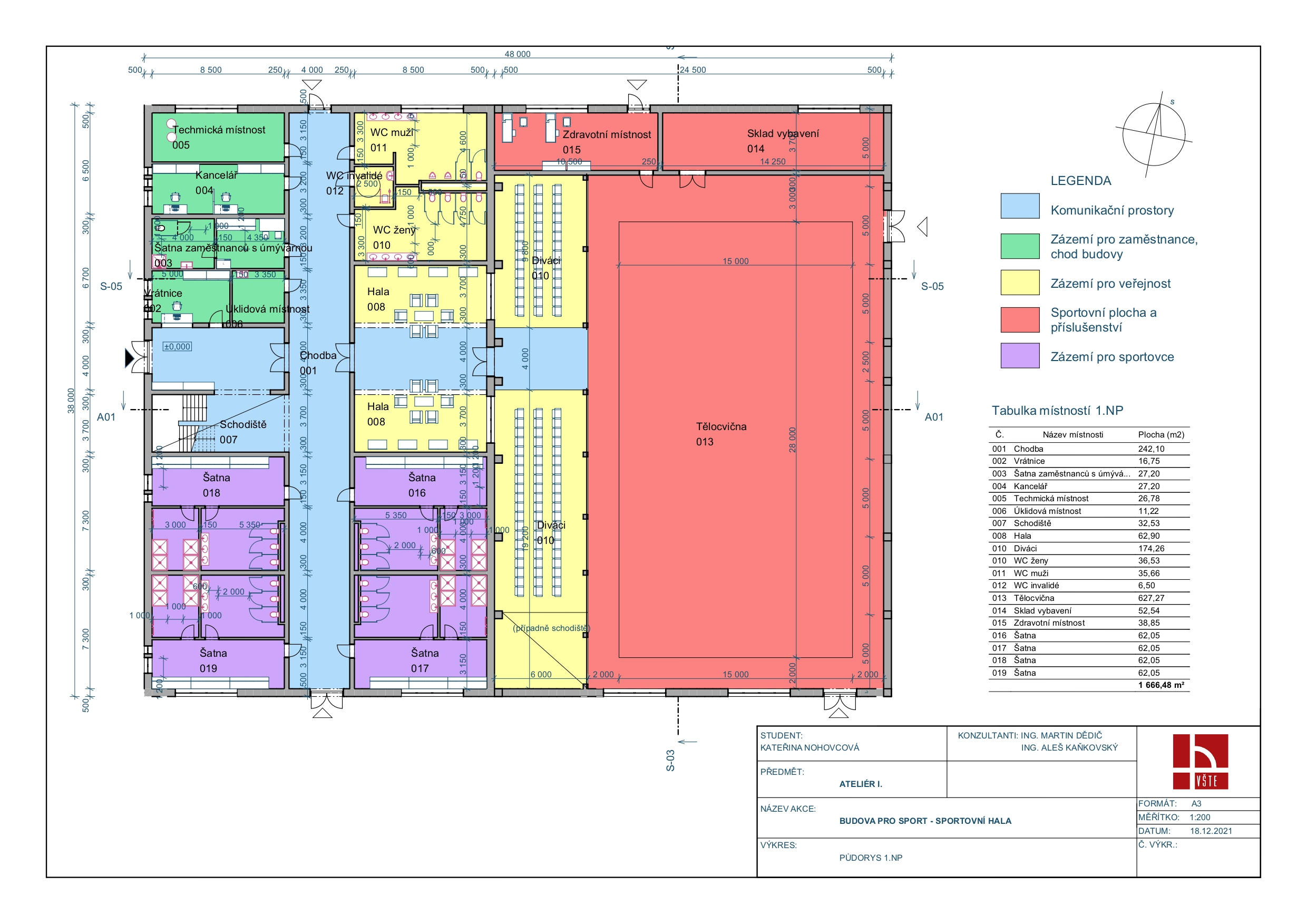 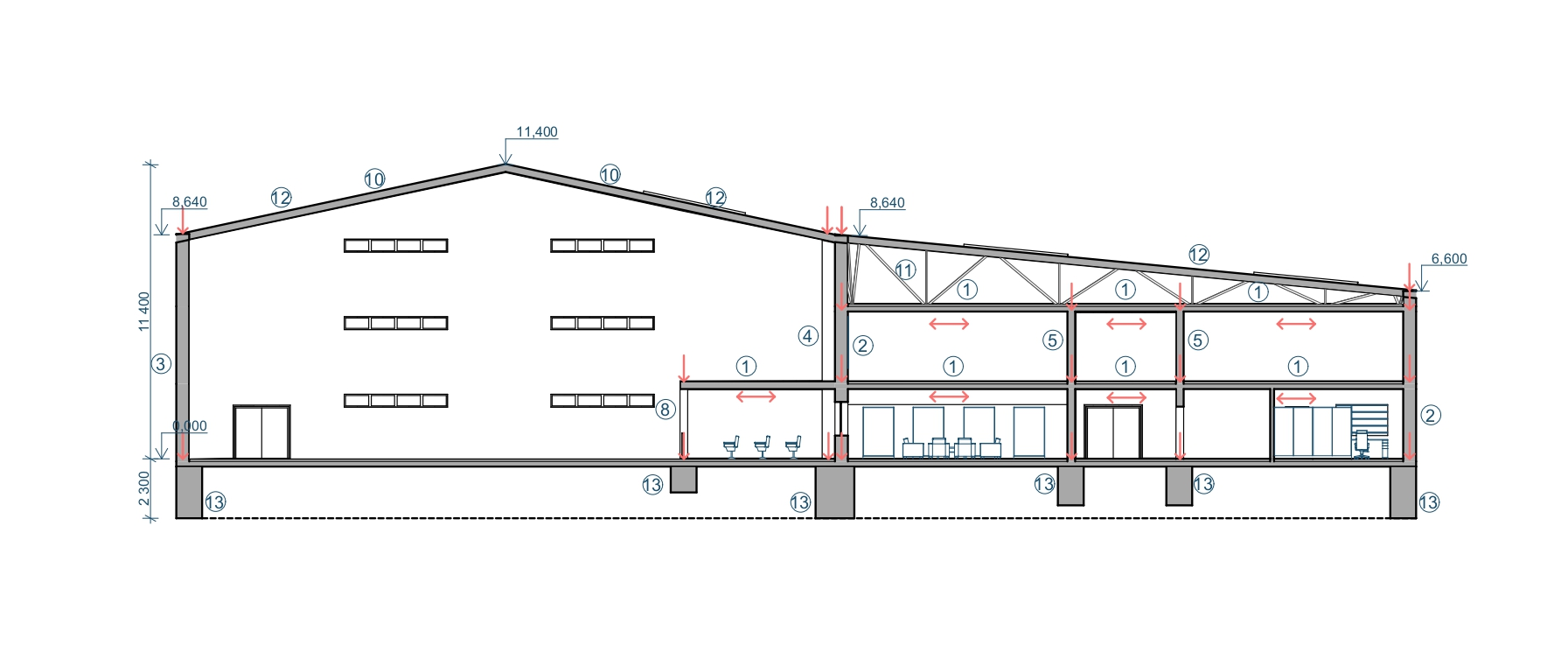 Řez
N2 - GARÁŽ ČÁSTEČNĚ (POD A NADZEMNÍ)
N1 - PARKOVÁNÍ NA TERÉNU JINDE
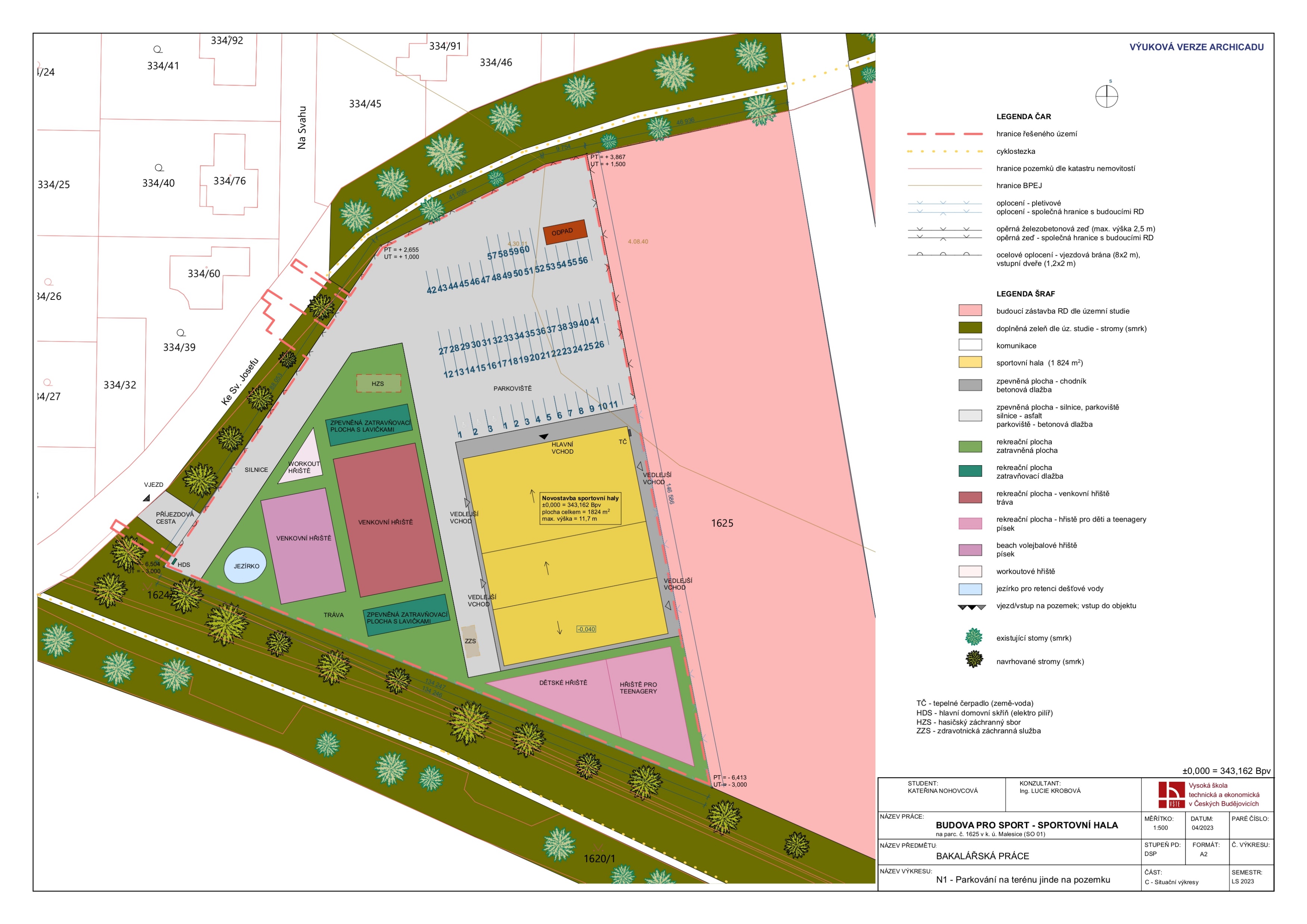 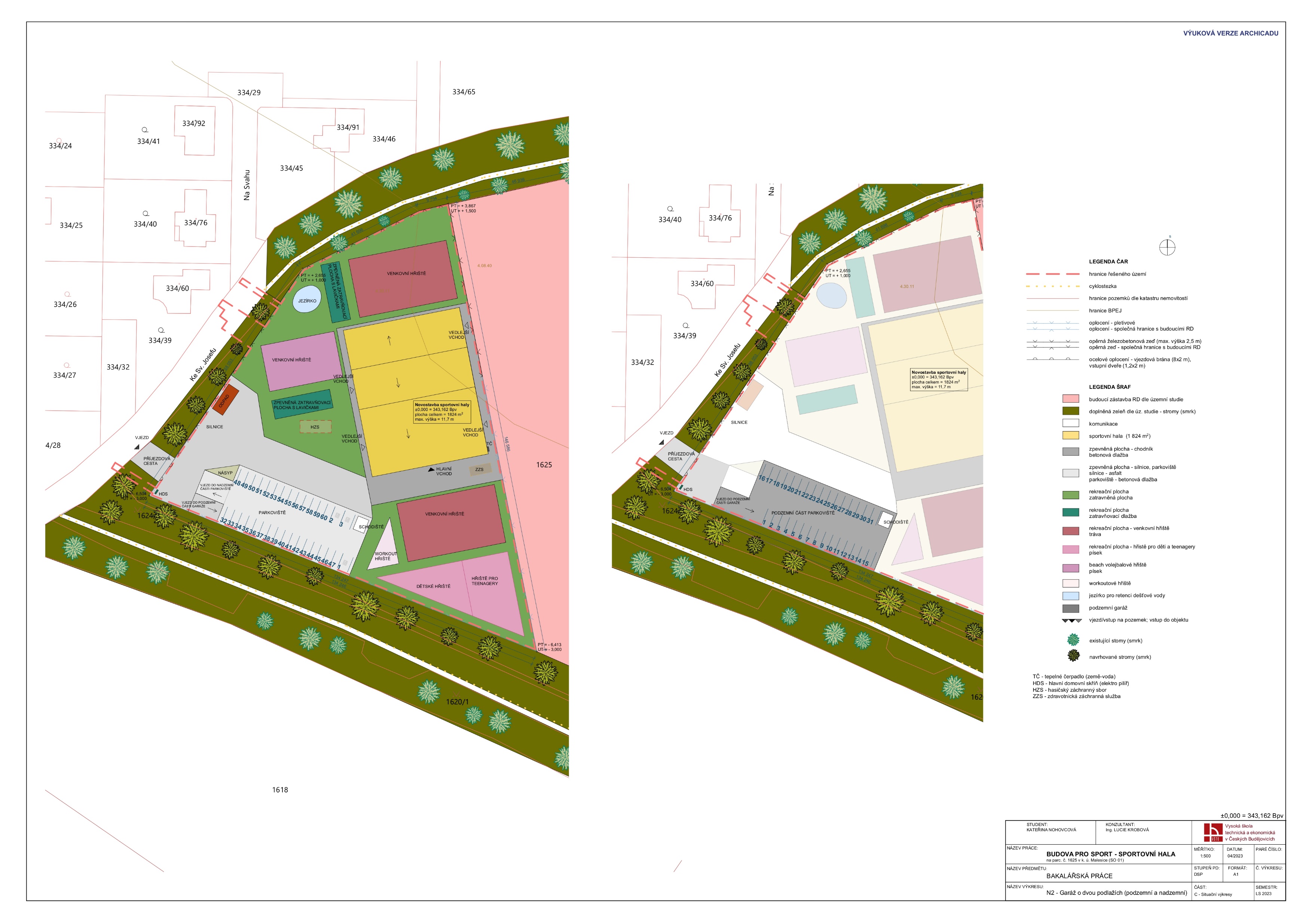 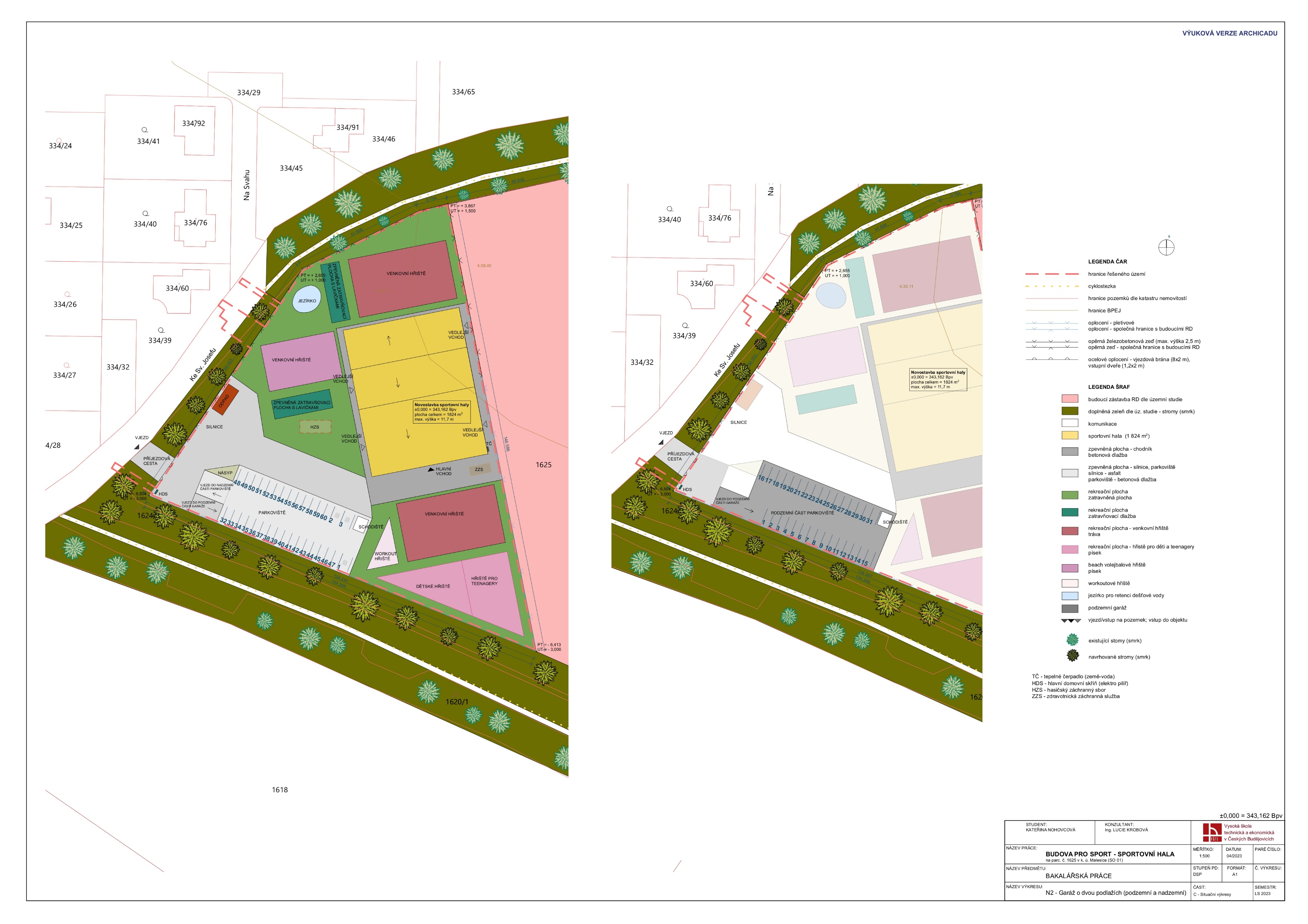 1. VÝZKUMNÁ OTÁZKA
N3 - JEDNOPODLAŽNÍ PODZEMNÍ GARÁŽ
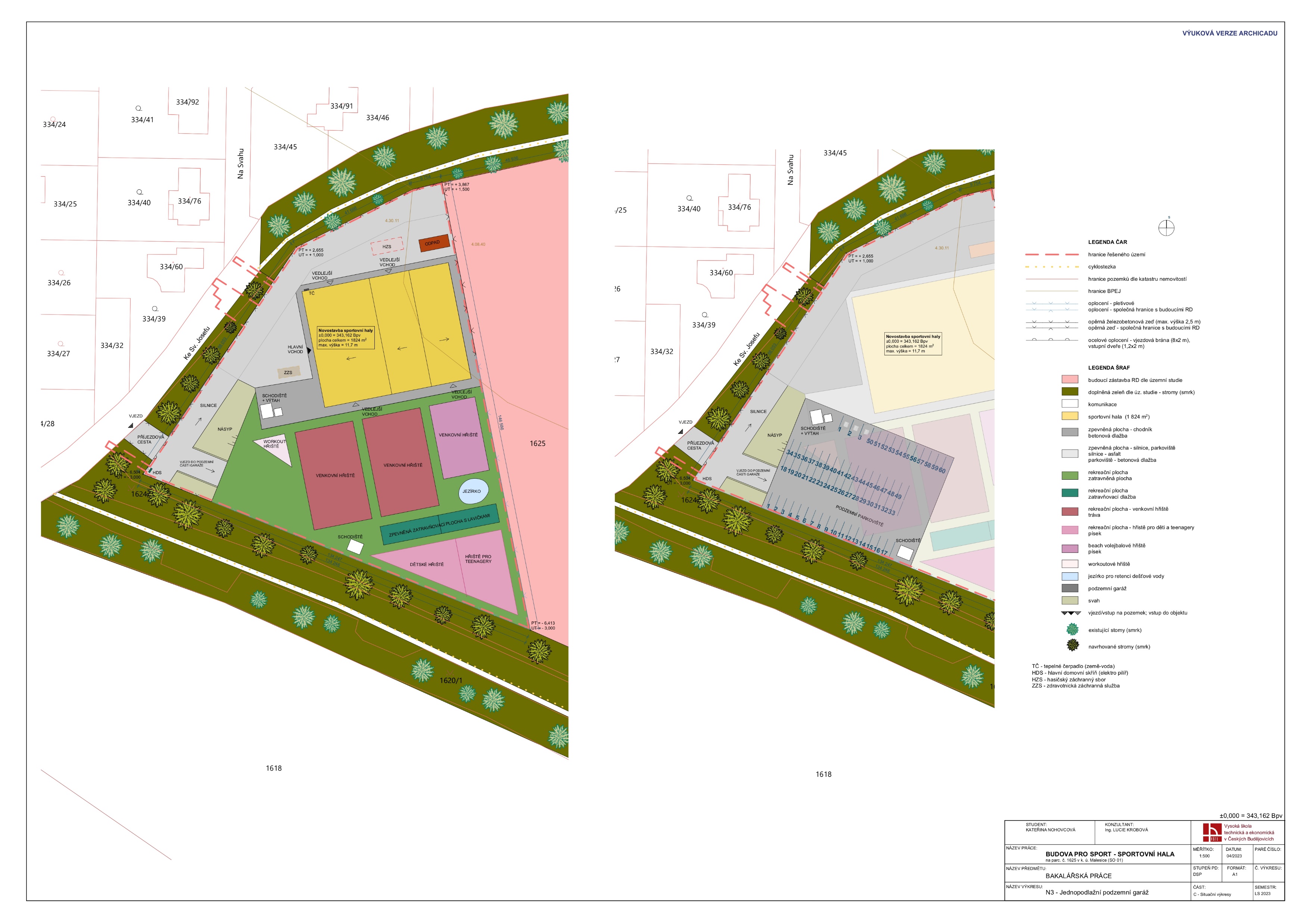 N4 - GARÁŽ POD OBJEKTEM HALY
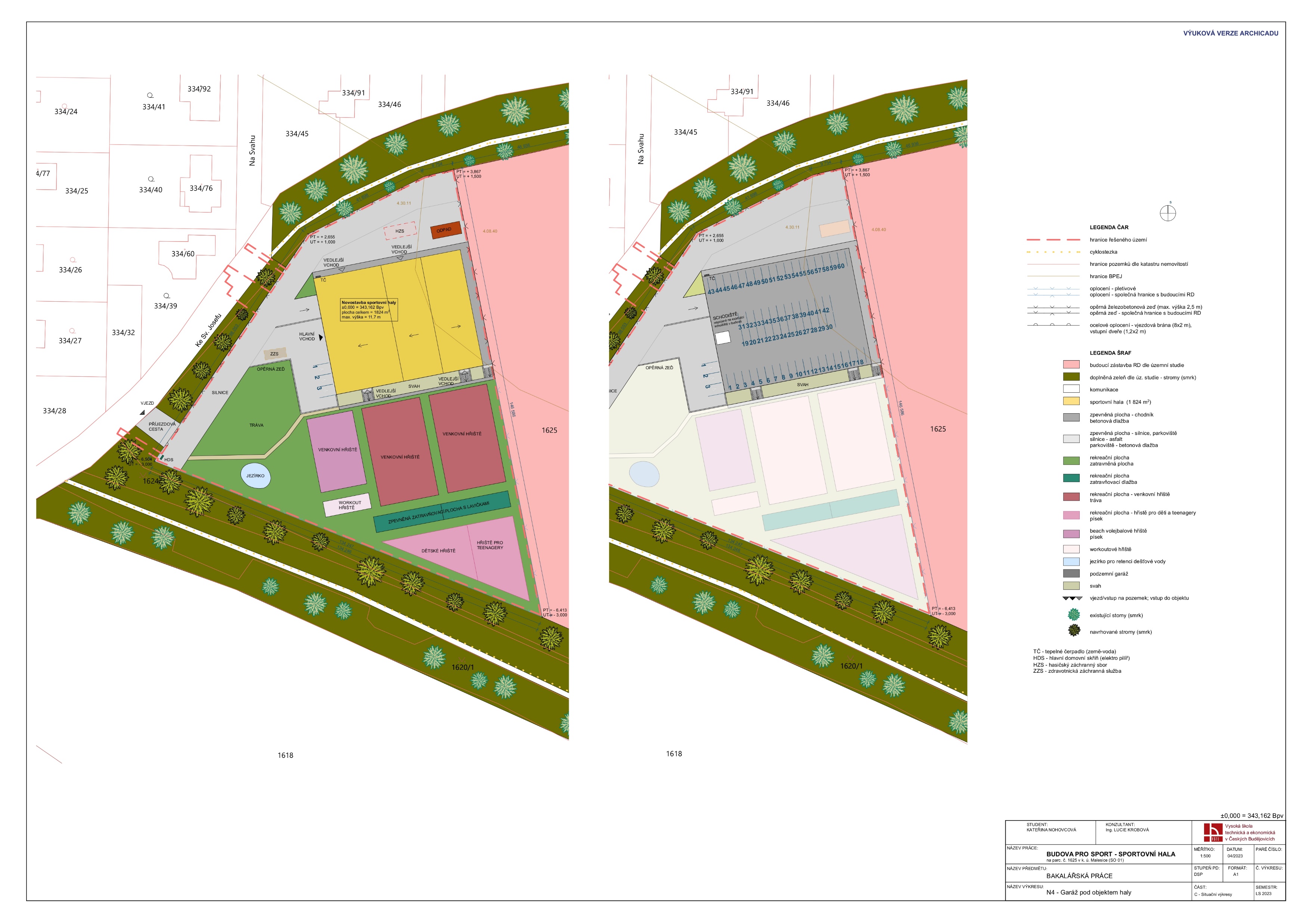 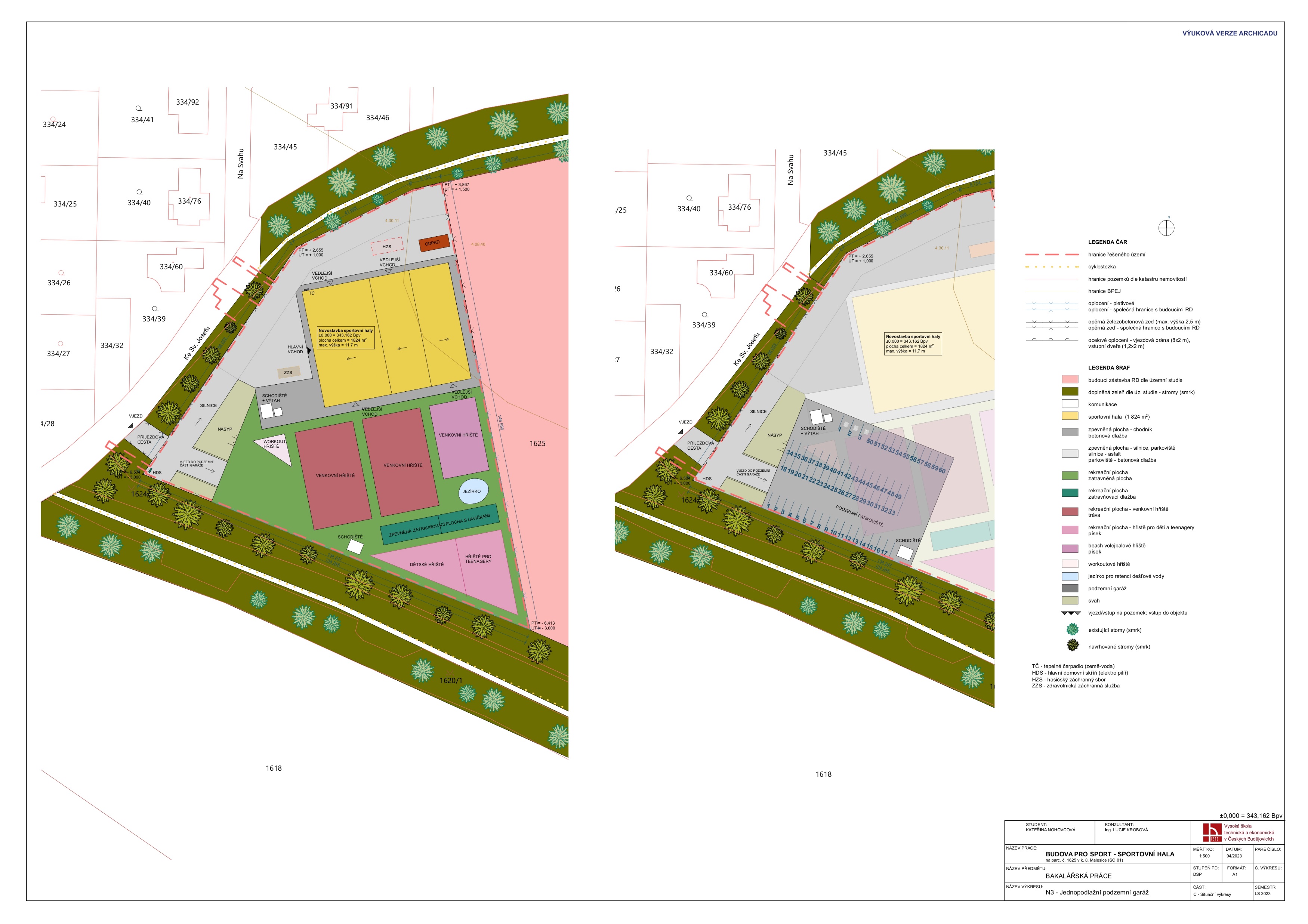 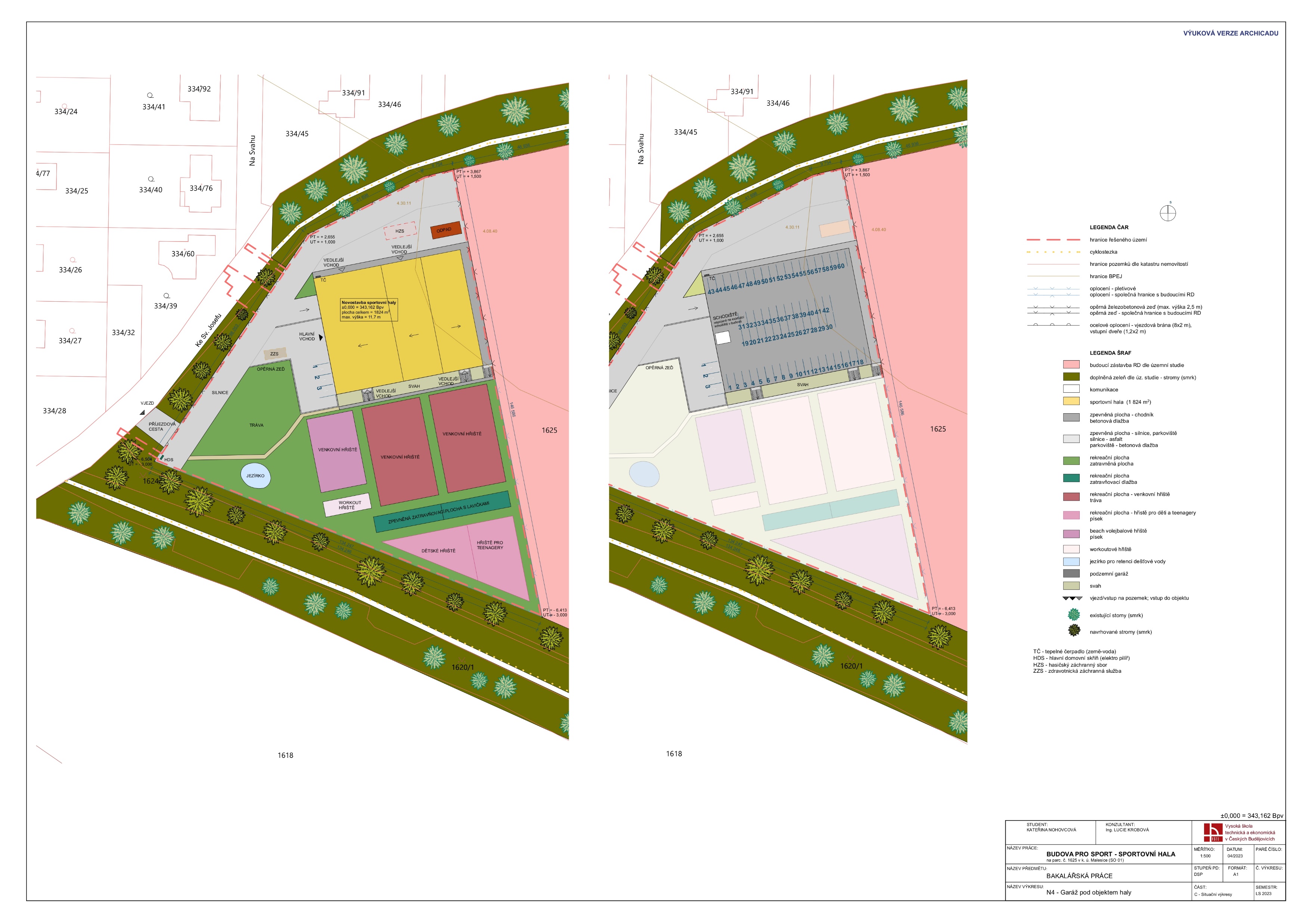 2. VÝZKUMNÁ OTÁZKA
Situace
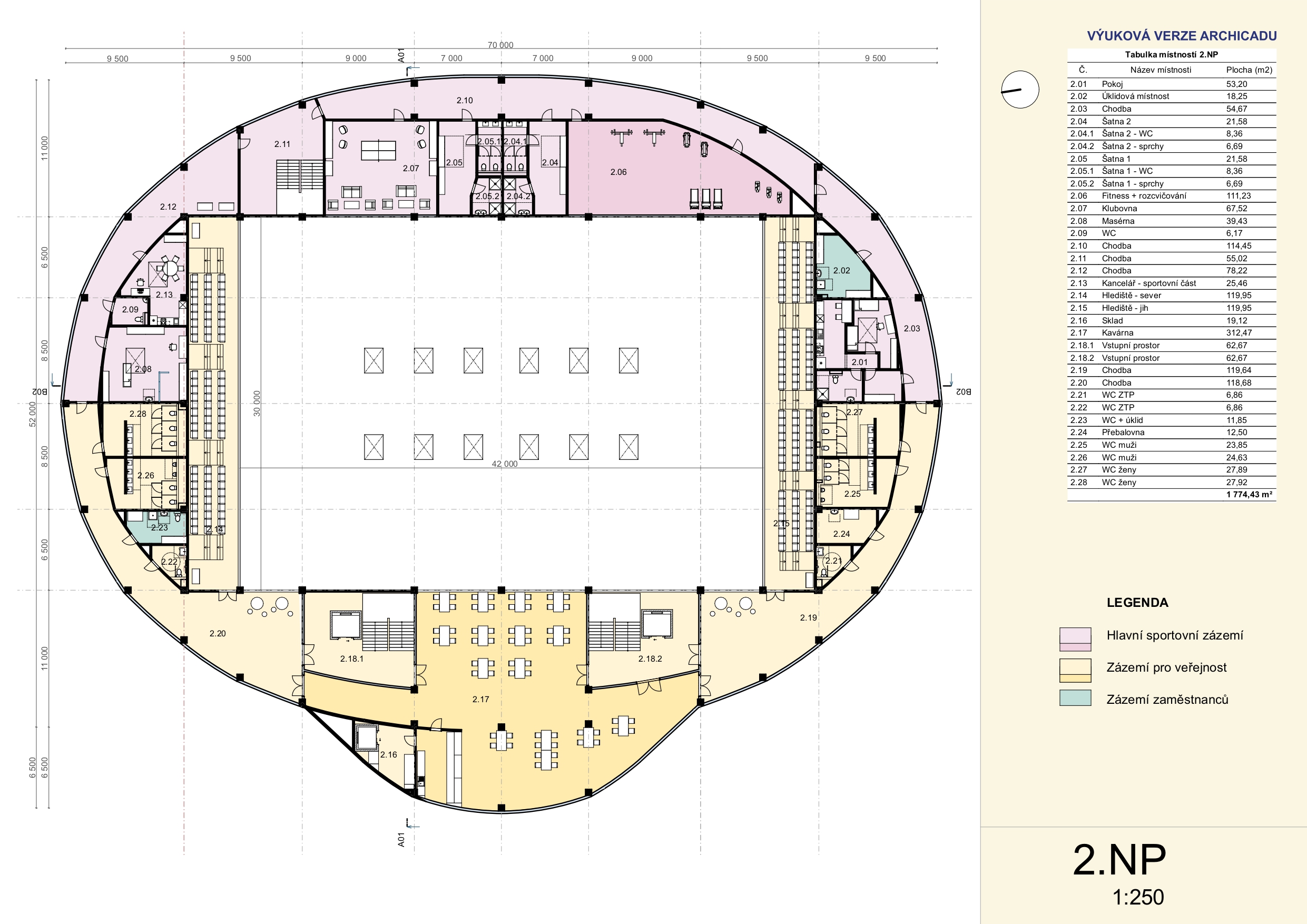 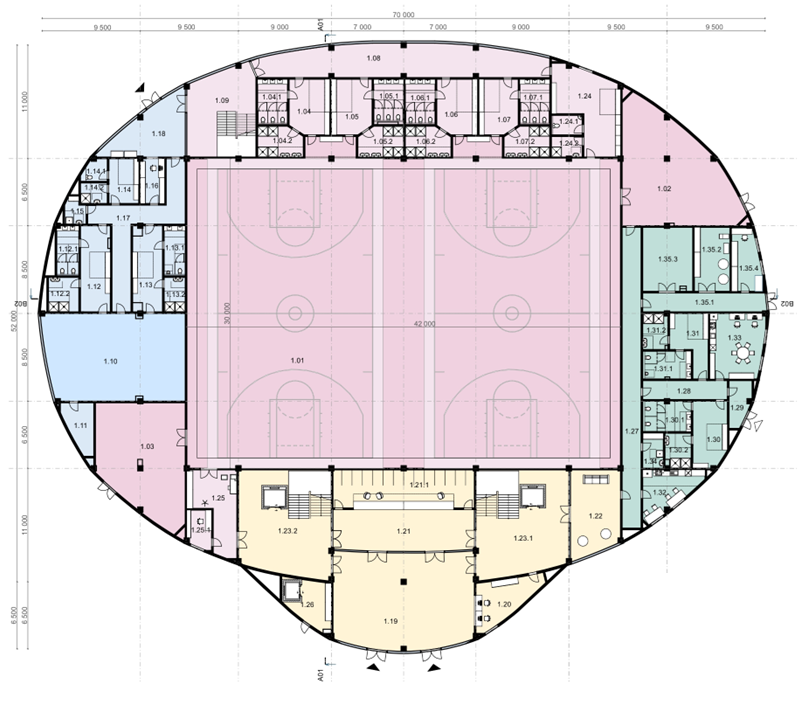 2. VÝZKUMNÁ OTÁZKA
1.NP
2.NP
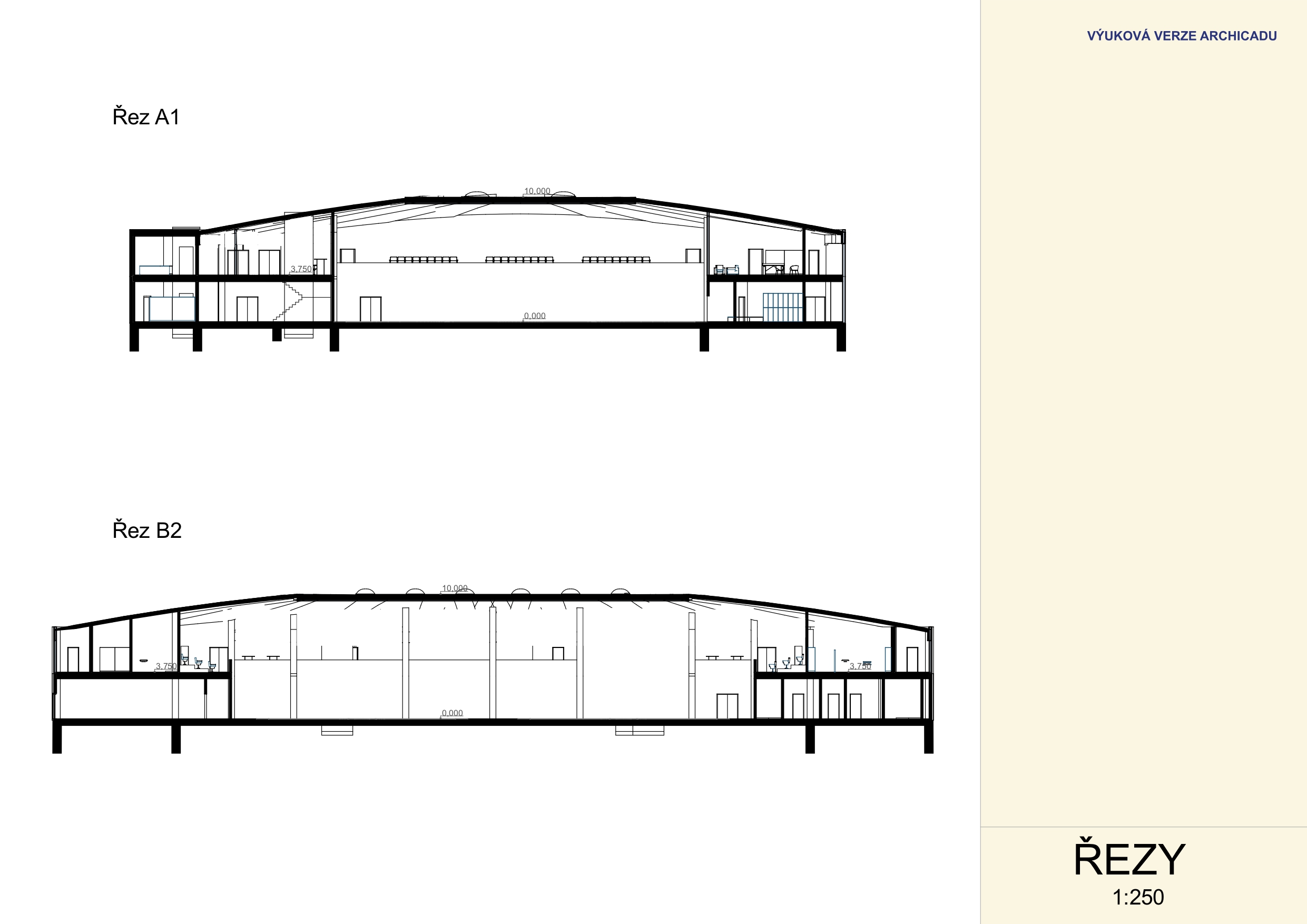 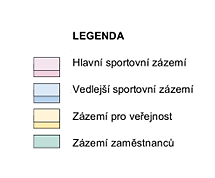 Řez
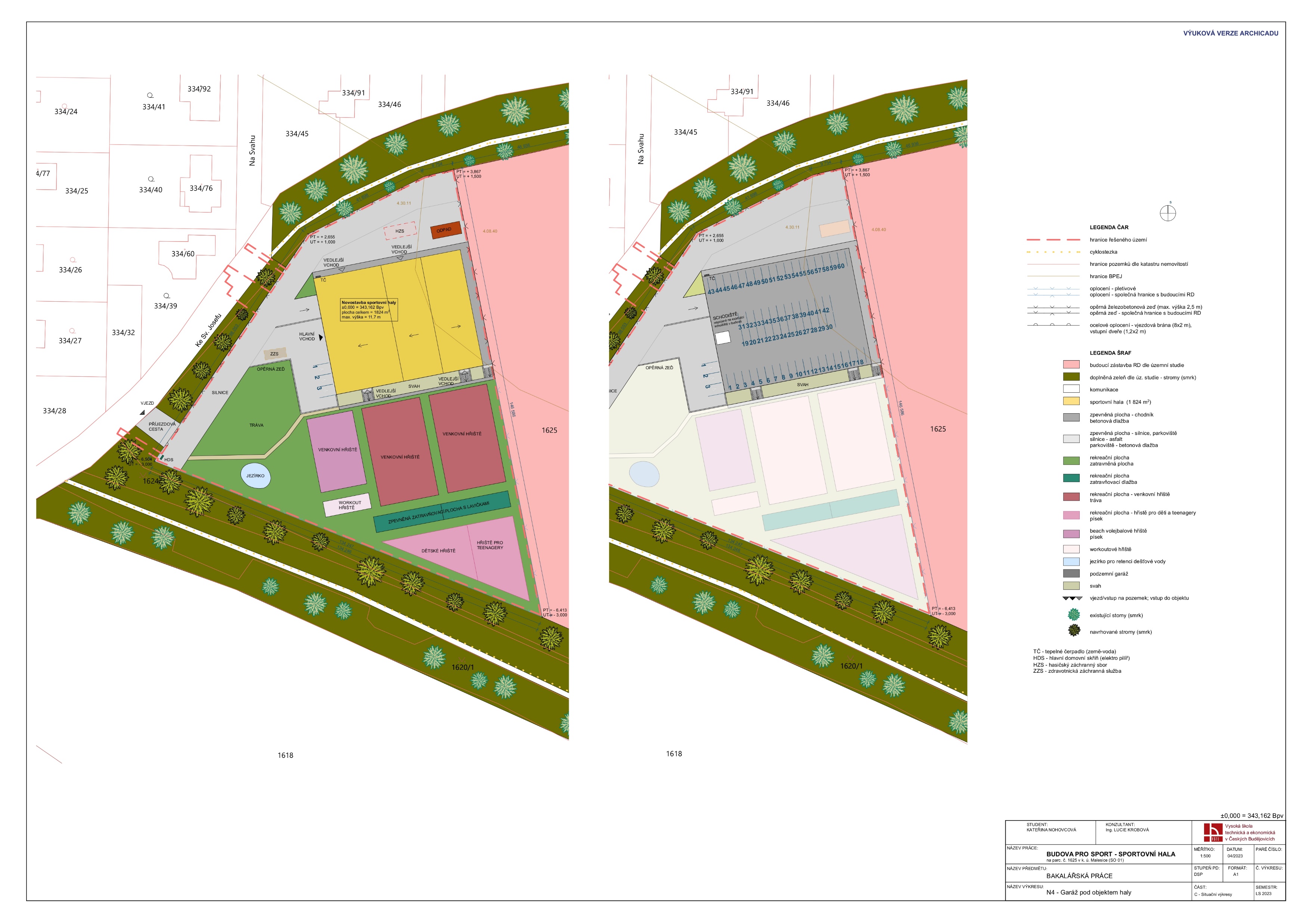 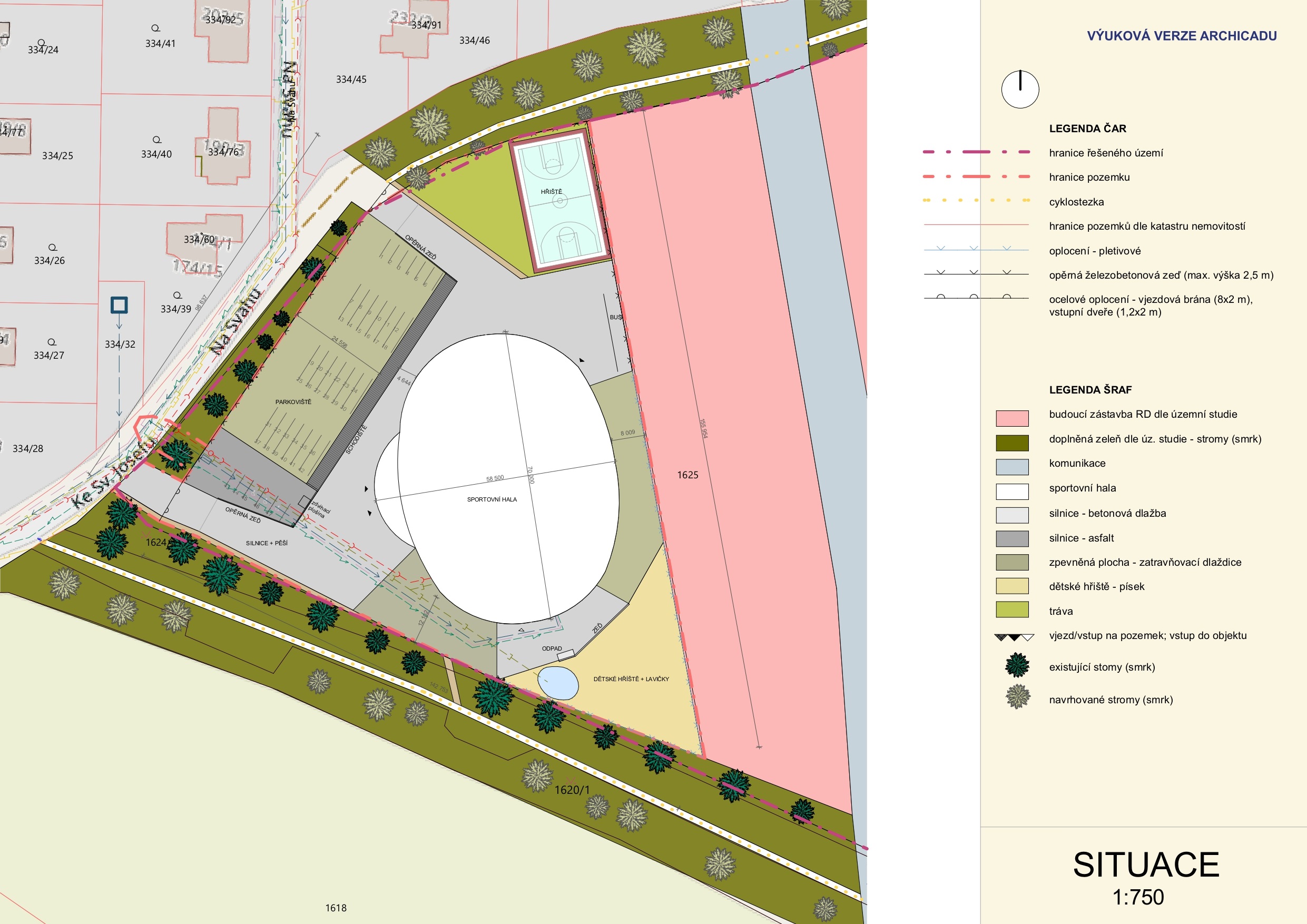 ZÁVĚR
Návrhy terénních úprav 
Garáž pod objektem haly
Nový návrh sportovní haly 
Zvětšení sportovní plochy, 
změna tvaru, nové prostory, občerstvení
Terénní úpravy N4
Situace – nový návrh
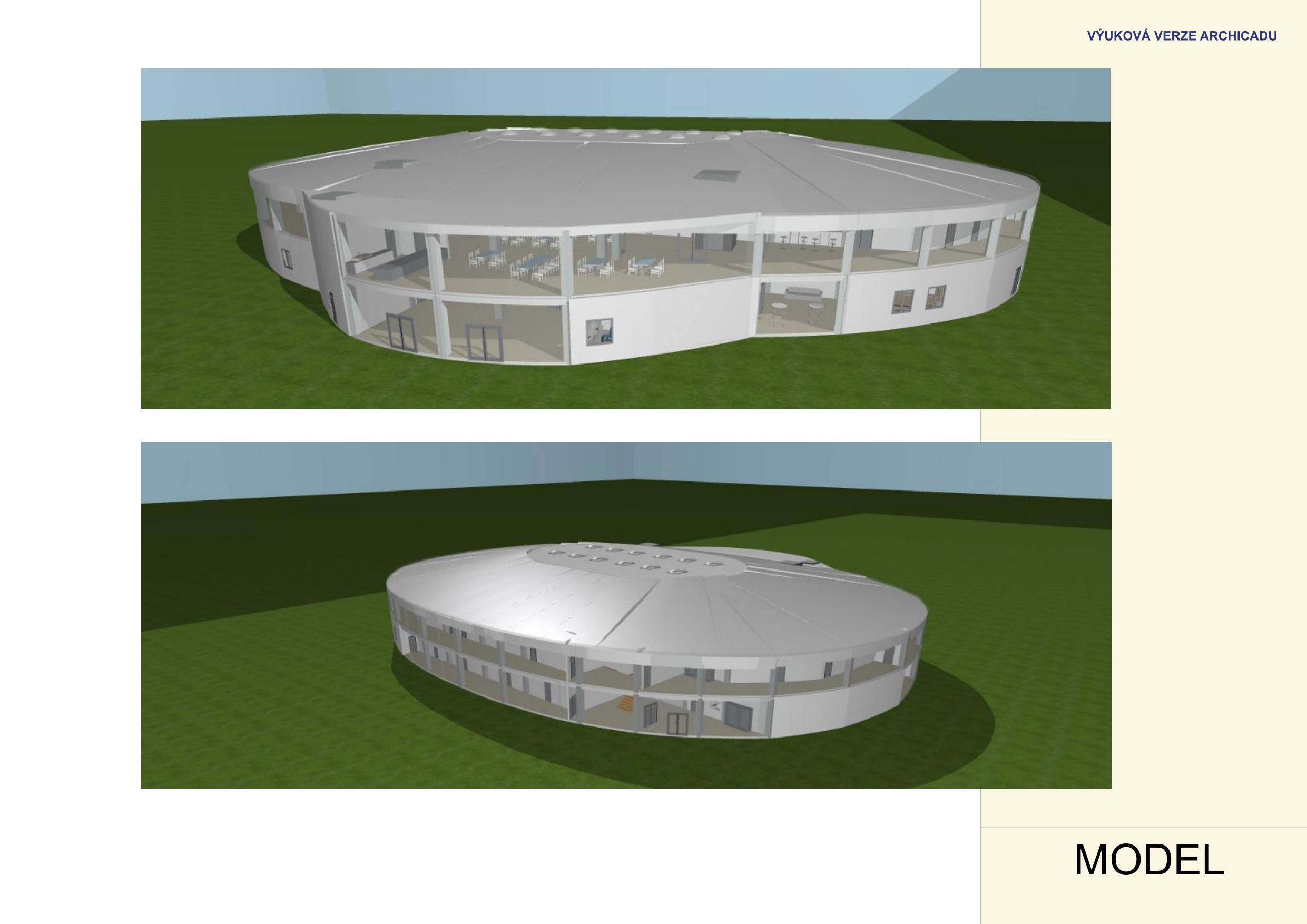 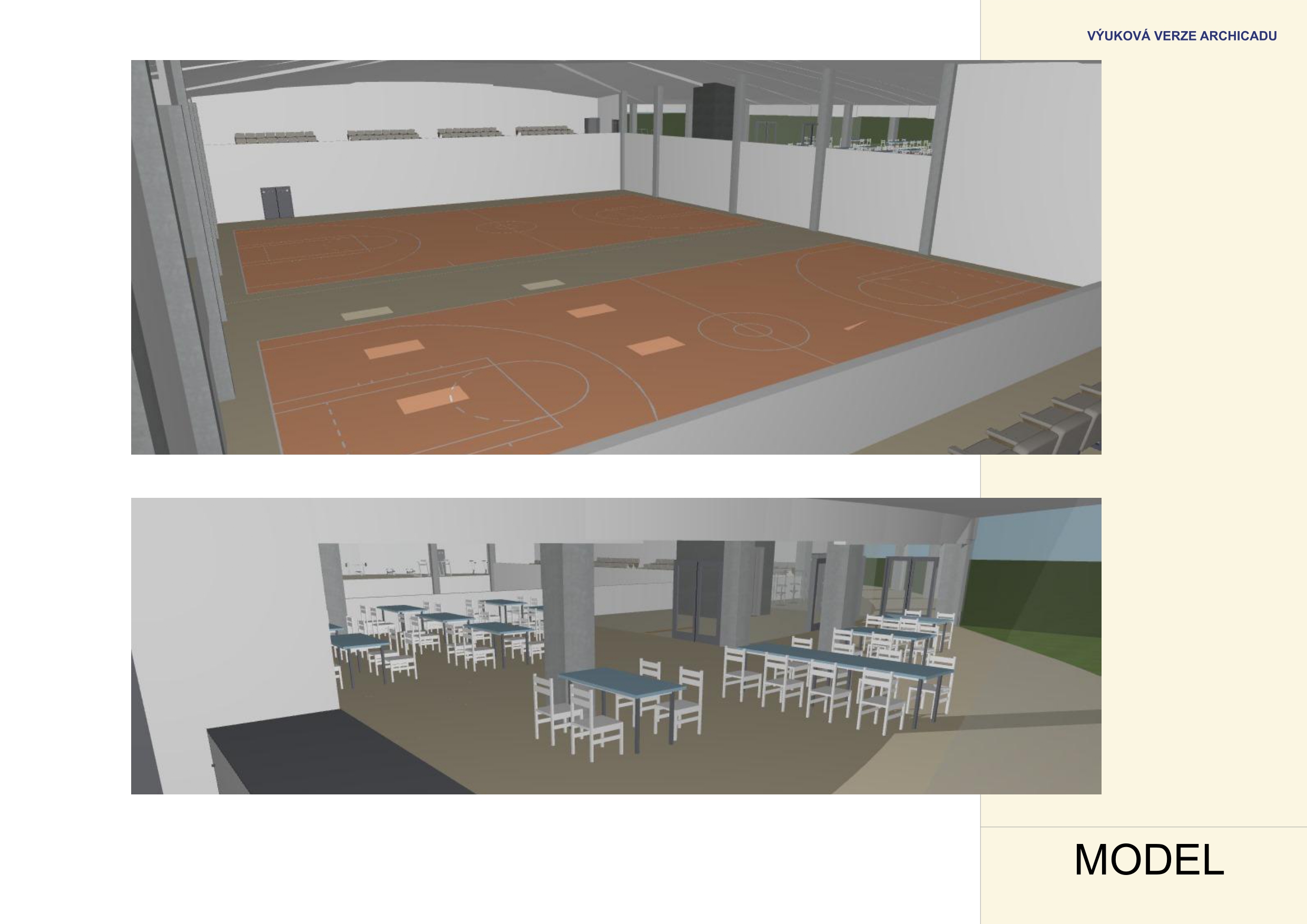 Vizualizace – nový návrh
Vizualizace interiér – nový návrh
DĚKUJI ZA POZORNOST
OTÁZKY VEDOUCÍ PRÁCE
Proveďte alespoň orientační výpočet kubatur zemních prací pro původní návrh a Vámi zvolenou nejlepší variantu.
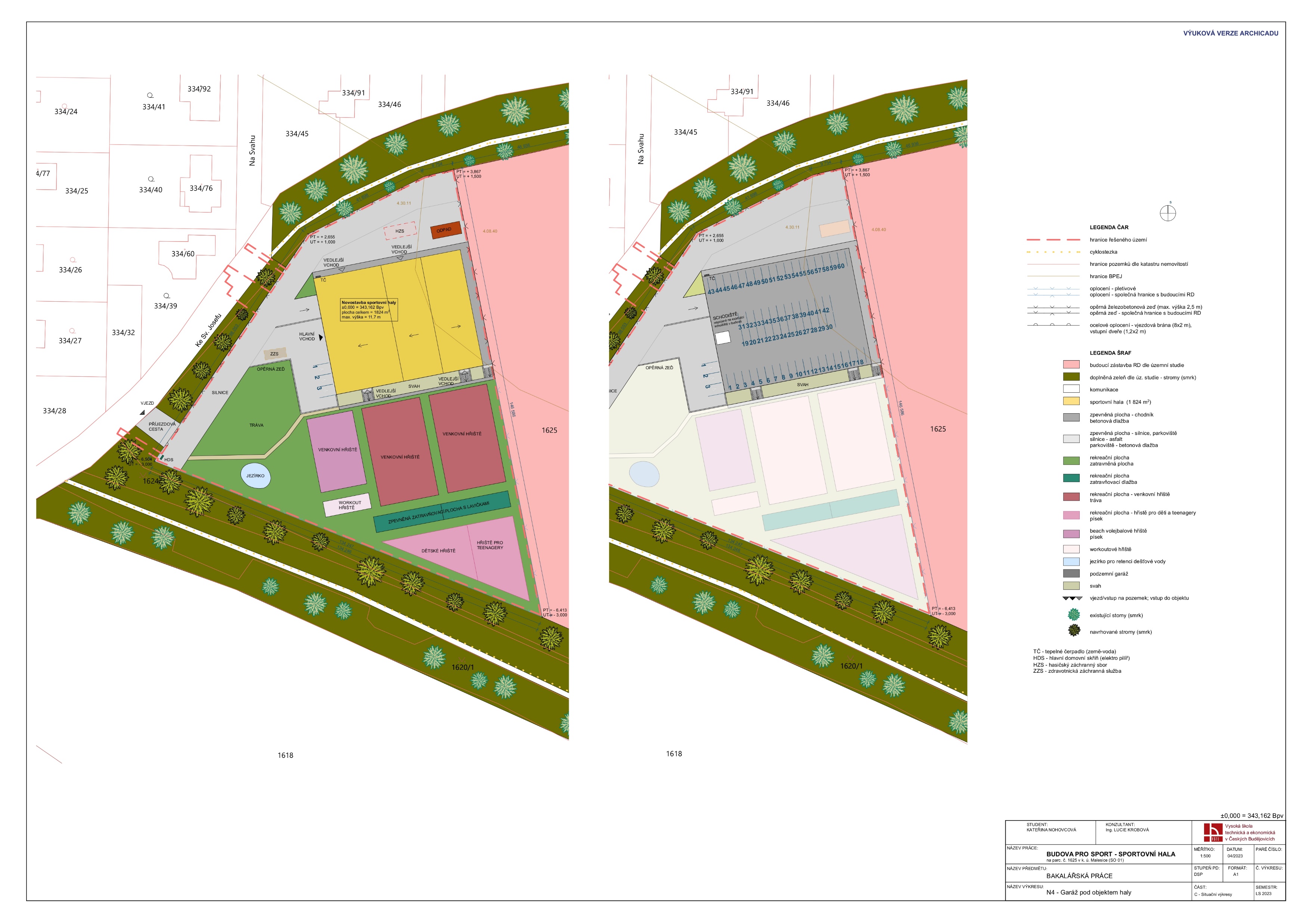 N4 – Garáž pod objektem
OTÁZKY VEDOUCÍ PRÁCE
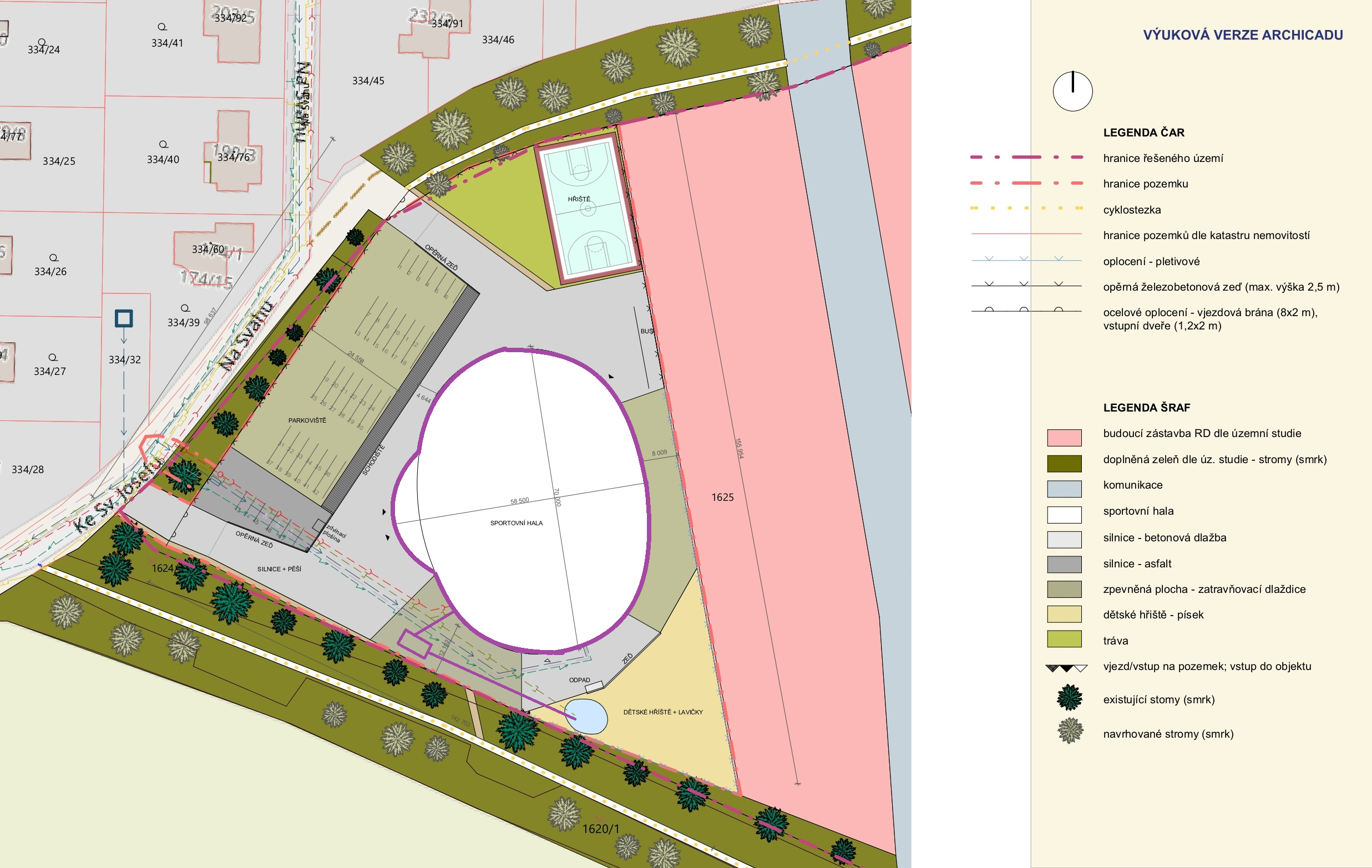 Jak konkrétněji bude hospodařeno s dešťovou vodou? Co vše bude jímáno (z jakých ploch) a jaké jsou varianty využití dešťové vody?
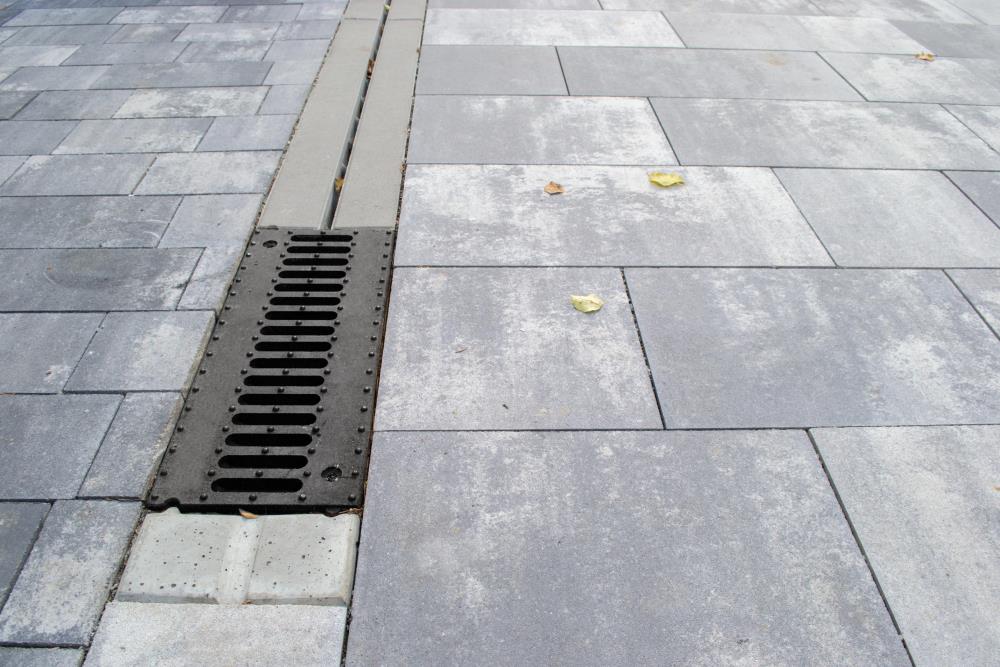 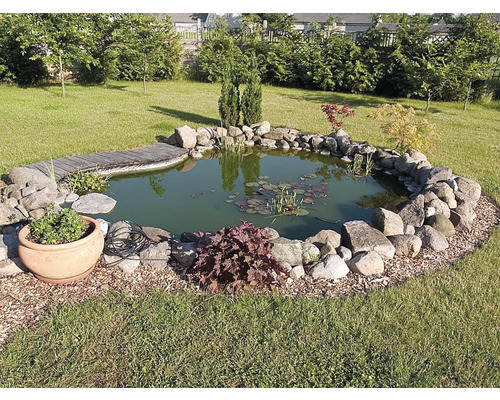 Okrasné jezírko
https://www.hornbach.cz/p/koupaci-jezirko-heissner-cfp-1-sada-pro-vybudovani-2-06-x-4-06-x-0-65-m/10679277/
Štěrbinové odvodnění
https://www.diton.cz/kategorie/kanalizace/odvodnovaci-a-technicke-prvky/sterbinovy-zlab
Situace – jímání dešťové vody
OTÁZKY OPONENTA
Jak budou využity prostory kolem výtahu (především za ním) a pod schodištěm?
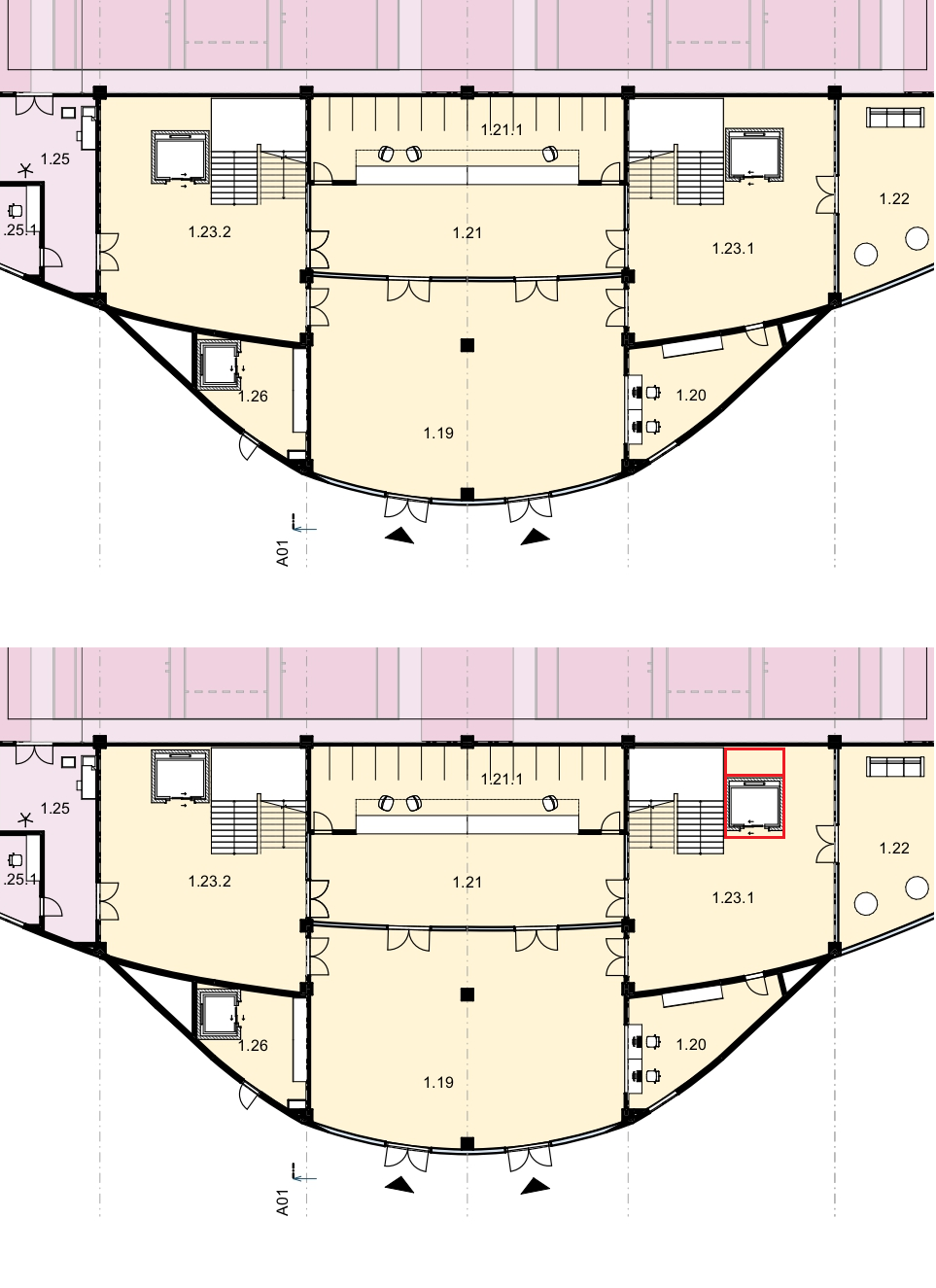 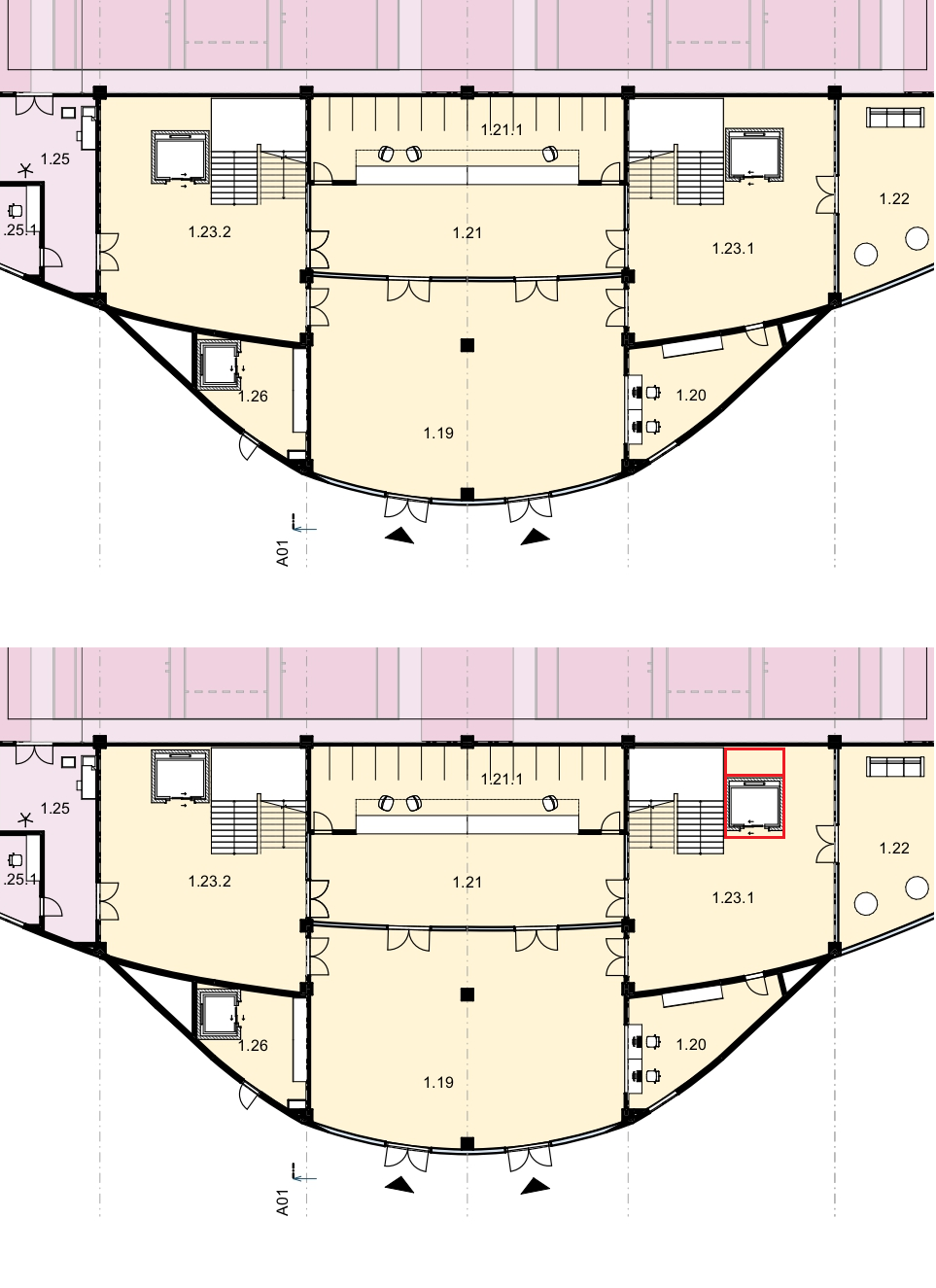 Původní řešení
Úprava pozice výtahu
OTÁZKY OPONENTA
Jak byste upravila konstrukční systém tak, aby bylo jeho využití v praxi reálnější?
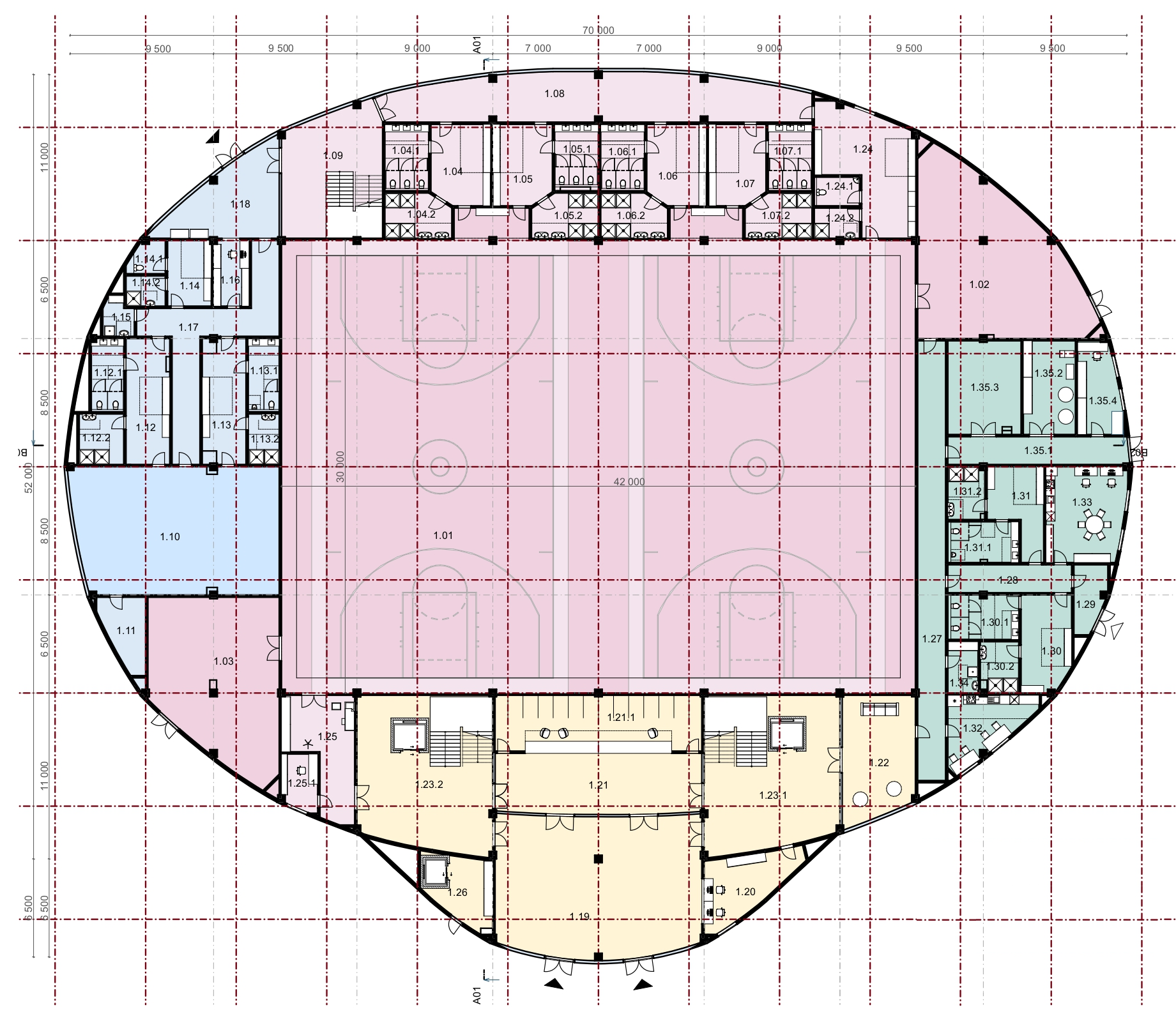 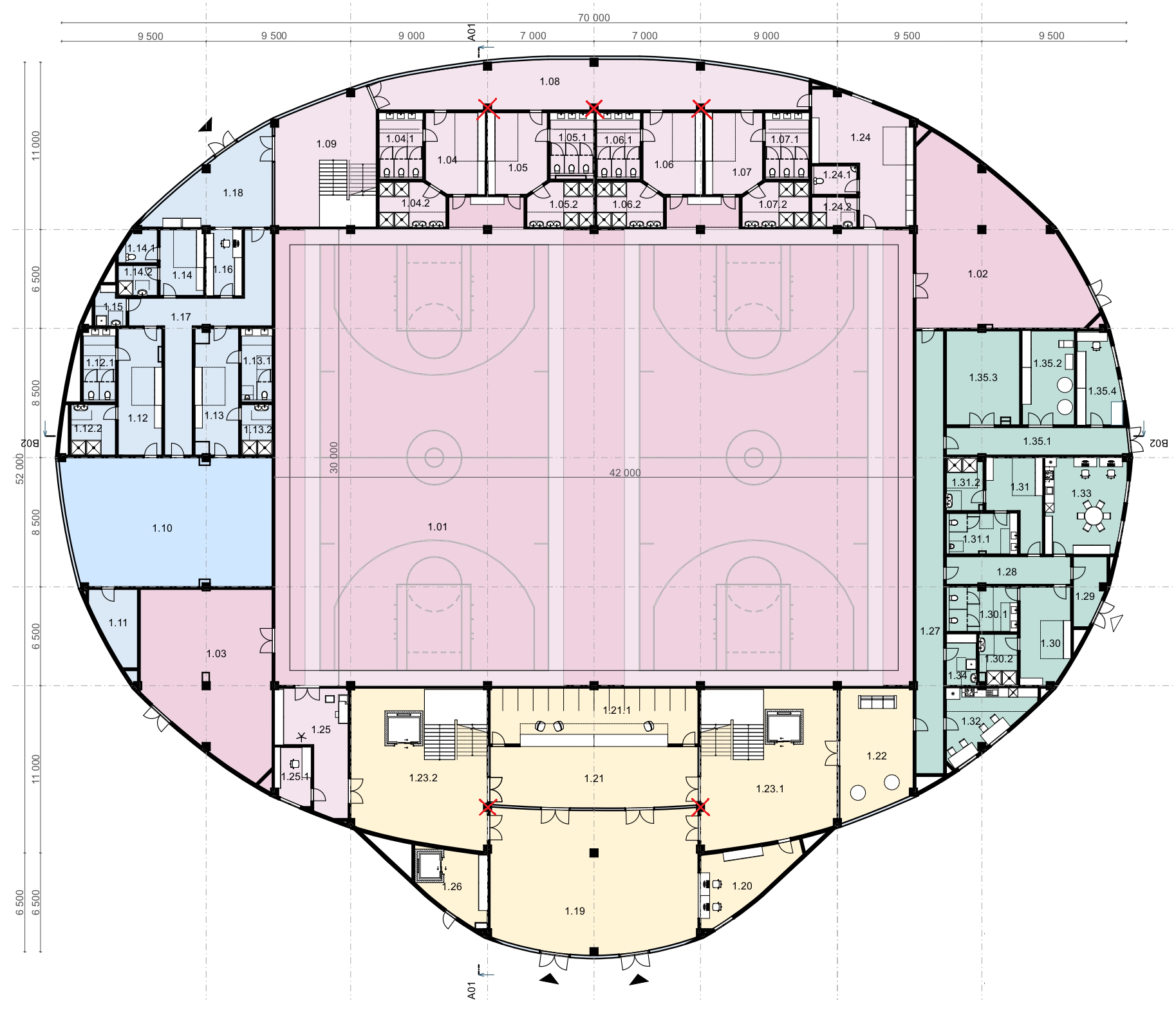 Změna pozic sloupů
Odstranění sloupů